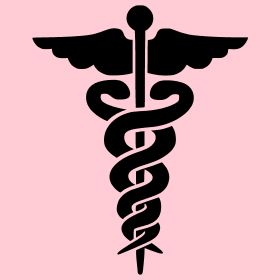 *PERSONA*
Existe una lista de características personales consideradas como factores de riesgo de enfermedad – edad, sexo, raza-
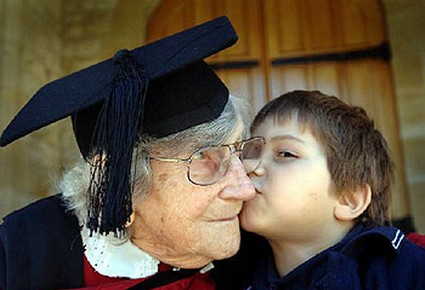 Algunas de estas relaciones han influido en el desarrollo de hipótesis etiológicas, pero su conocimiento ha sido aún más importante para aclarar las relaciones entre la enfermedad y otras variables que podrían inducir a confusión. Ello es especialmente cierto en el caso de la edad.
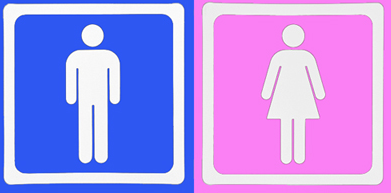 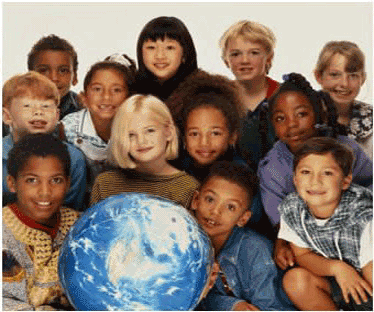 *EDAD*
La edad como variable de confusión

La frecuencia de la mayoría de las enfermedades  varían más en función de la edad que con otras variables

Ayuda a formular hipótesis causales
Interpretación de las asociaciones de edad

Las curvas globales de este tipo son importantes desde el punto de vista demográfico pero en términos epidemiológicos su utilidad es limitada.
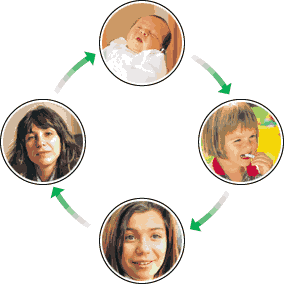 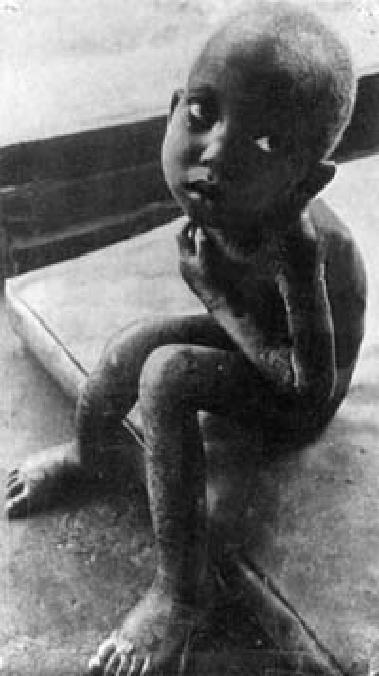 Mortalidad precoz

Siglos XIX y XX, grandes progresos en la comprensión y control de las enfermedades responsables del pico de mortalidad en las etapas iníciales de vida
Las observaciones epidemiológicas desempeñaron un papel considerable en la disminución de la mortalidad infantil al señalar la estrecha conexión entre las enfermedades infantiles y la pobreza, la malnutrición y el hacinamiento.
Enfermedades del envejecimiento

En la segunda mitad del siglo XX, se pone de manifiesto que la curva de edad ascendente en las etapas avanzadas de la vida también se puede modificar, al menos parcialmente.
Hay 2 pruebas directas:
  - El potencial de controlar el cáncer de pulmón
  - El descenso mantenido en la mortalidad por cardiopatía isquémica
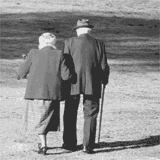 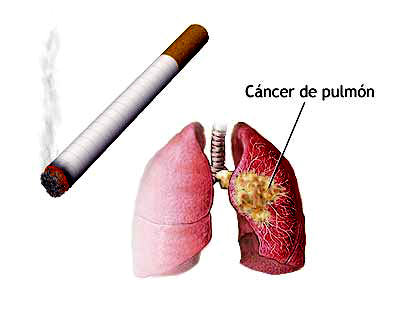 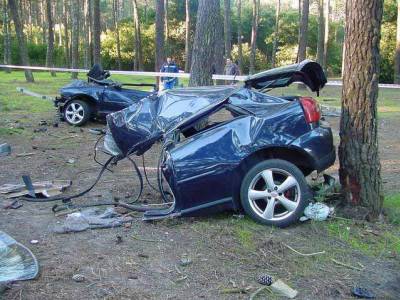 Irregularidades en las curvas de edad

Indican la existencia de grupos de edad que deben ser investigados

P. ej. Este tipo de desviaciones que parecen ser triviales pueden tener origen en accidentes de automóvil o muertes por arma de fuego
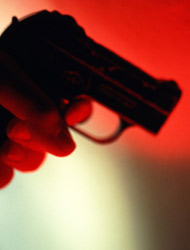 BIMODALIDAD
Esta sugiere la existencia de diferencias causales añadidas a aquellas en las que se basa la clasificación de la enfermedad
GRUPOS RACIALES Y ÉTNICOS
En epidemiologia cualquier
grupo cuyos miembros vivan
cerca y compartan hábitos y
valores durante un tiempo
suficiente para adquirir
características comunes ya
sea por mecanismos
biológicos o sociales.

 Judíos e Hispanos
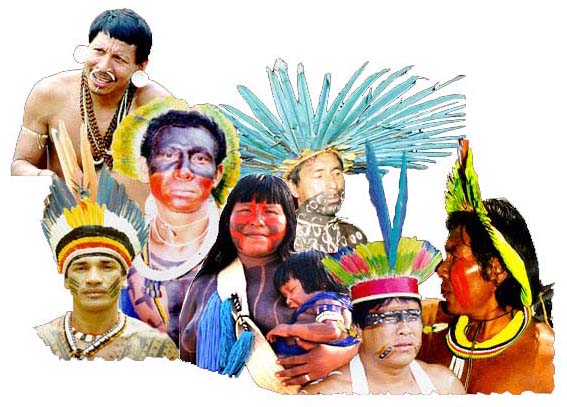 Mulinare
INCONSISTENCIAS EN LA CLASIFICACION RACIAL
Hahn
Teutsch
Emplearon las conexiones entre los nacimientos y  las defunciones infantiles preparadas por el CNES
Su conclusión es que hay muchas inconsistencias entre la codificación de la raza y el grupo étnico en el momento del nacimiento y  la defunción.
ORIGEN HISPANO
Los investigadores con objetivos propios han definido al grupo hispano por criterios como: hablar el idioma español, país de nacimiento e incluso zonas con alta densidad de residentes hispanos por el apellido español
RELIGIÓN
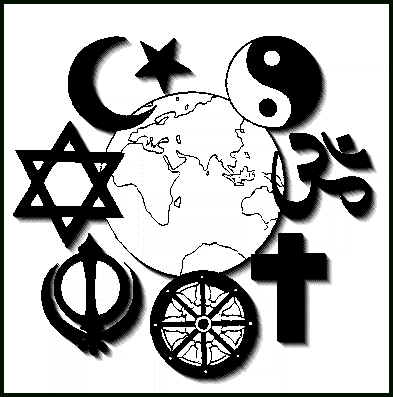 La tradición cultural y las creencias están  íntimamente asociadas y es por eso que la religión sirve como indicador del grupo étnico.
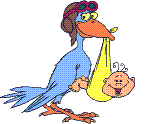 GEOGRAFÍA…
Los grupos étnicos se congregan frecuentemente en lugares de residencia, cualquier rasgo de una congregación geográfica que se asocie a susceptibilidad a una enfermedad puede verse reflejado en la asociación aparente entre dicha enfermedad y un grupo étnico.
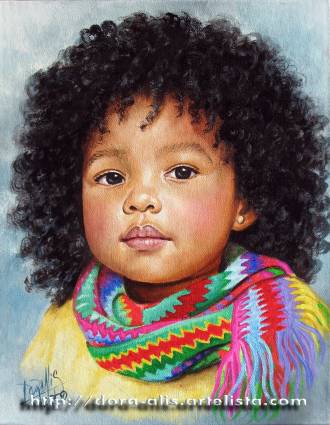 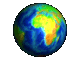 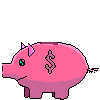 Nivel socioeconómico
La población negra considerada en conjunto está económicamente en desventaja con respecto a la blanca
En ello se refleja en las tendencias en las tasas de mortalidad infantil, uno de los indicadores sanitarios del nivel económico más sensible, que han caído de manera muy importante en ambos grupos, pero que siguen siendo el doble de altas en población negra que en la blanca.
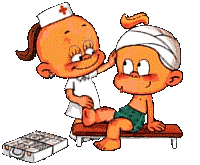 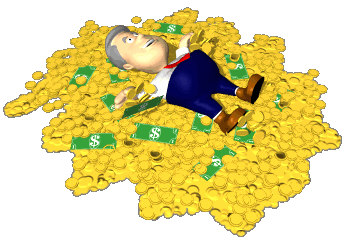 Hábitos culturales
Estos son determinados por los grupos étnicos:

Religiosos
La dieta
Conductas
El ejercicio
Vida espiritual.
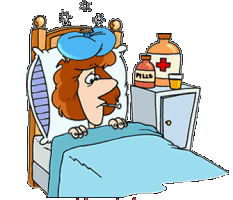 ENFERMEDAD
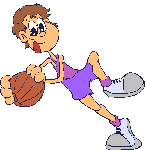 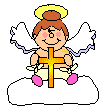 Unidades locales reproductivas y sociales
Los antropólogos han estudiado exhaustivamente poblaciones pequeñas que mantienen homogeneidad genética mediante la endogamia.

Enfermedades:
Tribus caníbales en la diseminación del kuru en el pueblo fore de Nueva Guinea.
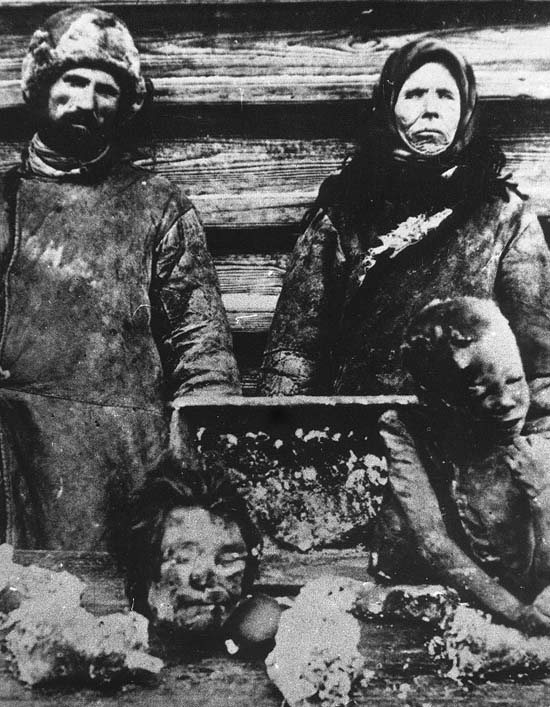 Indios norteamericanos diferentes a las de Norteamérica.
Las creencias religiosas forman grupos con cierta endogamia. 
Ejemplo: 
Huteritas  han sido una unidad social durante tres siglos
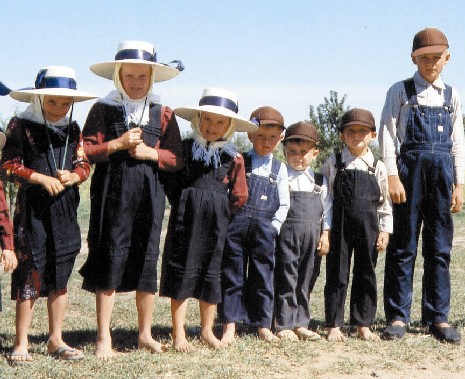 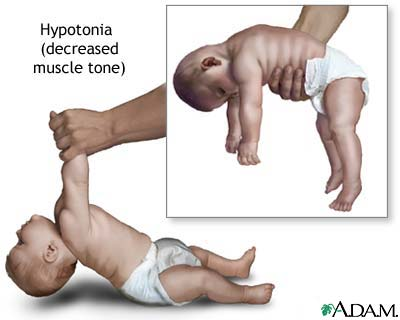 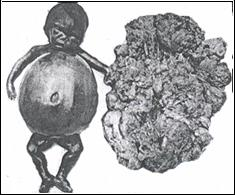 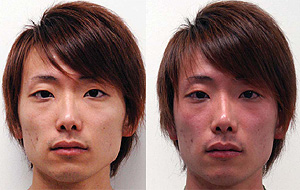 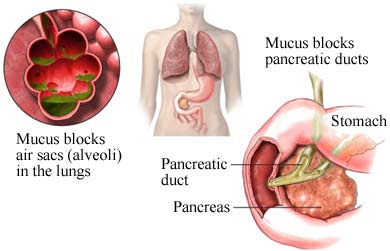 Herencia poligénica
Aparte de las enfermedades de un determinado gen, hay factores genéticos en la susceptibilidad a las enfermedades cuya distribución de frecuencia varia en los distintos grupos étnicos.

Puede ser responsable de las variaciones étnicas en la susceptibilidad de la tuberculosis, la diabetes mellitus, hipertesión y otras enfermedades.
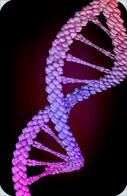 MIGRACION
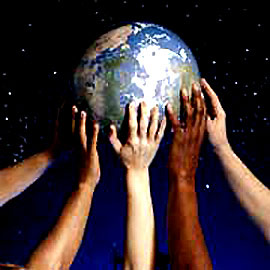 Todo desplazamiento de población que se produce desde un lugar de origen a otro destino y lleva consigo un cambio de la residencia habitual en el caso de las personas o del hábitat en el caso de las especies animales.
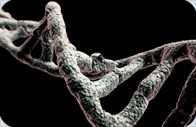 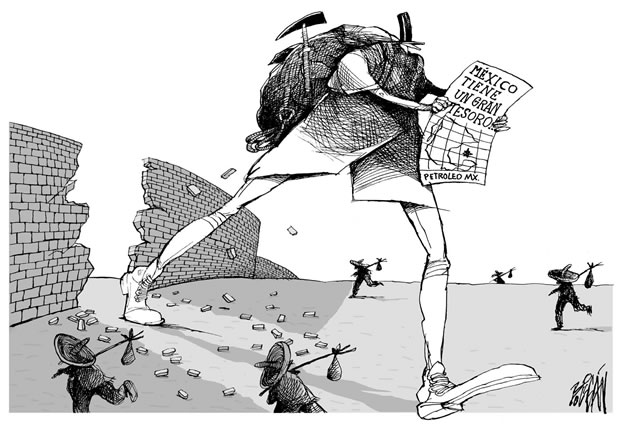 Estudio de los patrones de enfermedades en los inmigrantes se superponen a la evaluación de las diferencias étnicas por la presencia de mas de un grupo étnico en una región a menudo resultado de inmigrantes.
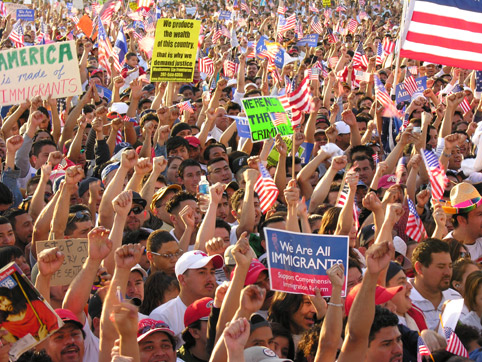 La comparación con las tasas encontradas en las poblaciones de las que proceden los inmigrantes da mas fuerza a las comparaciones entre las tasas de grupos étnicos de una región
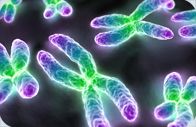 EN EL PAPEL DE LOS GENES
En los años 50 descubrieron importantes en la frecuencia de las enfermedades crónicas en las diferencias, sobre todo al comparar las poblaciones orientales y occidentales
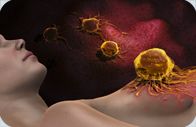 Diferencias entre mortalidad por cáncer observada y la esperada entre japoneses y chinos en Estados Unidos
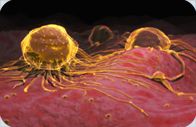 Era difícil definir hipótesis para explicar las tasas del cáncer.
El Instituto Nacional del Cáncer de EEUU para señalar la importancia de los estudios de inmigrantes
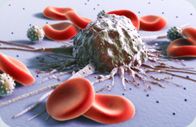 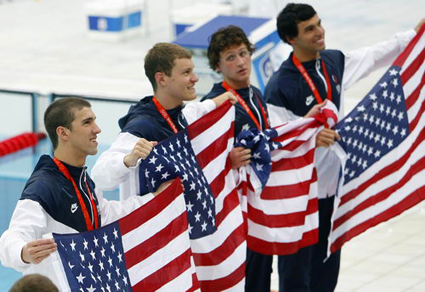 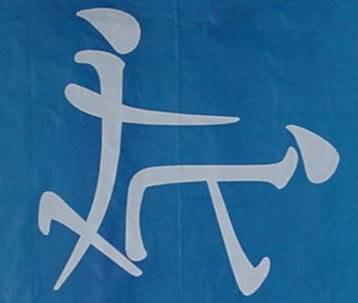 En una serie extensa de estudios de colaboración con investigadores orientales, europeos y americanos, Haenszel mostro que los emigrantes de países europeos y Japón a Estados Unidos tenían tasas de cáncer similares a la de la población.
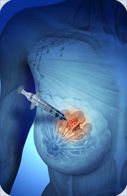 En caso de cáncer de mama la tasa de mortalidad de las japonesas americanas es mucho mas cercana a la de las japonesas que a la de las blancas americanas incluso en la que nacieron en América.
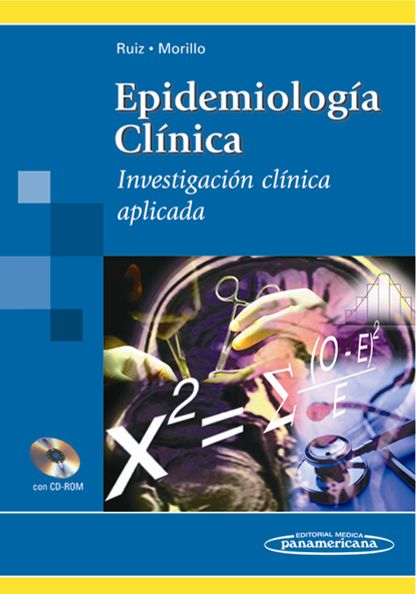 Estudios multigeneracionales
Las diferencias internacionales en las tasas tienen una base genética
Se creía que muchas enfermedades eran causadas por la emigración (factores ambientales, comida, cultura) pero era mas genético
Existe el enfoque casos-control
Comenzado por Ziegier y col.
Estudiaban
-lugares de nacimiento de los casos
-control de padres, abuelos, etc.
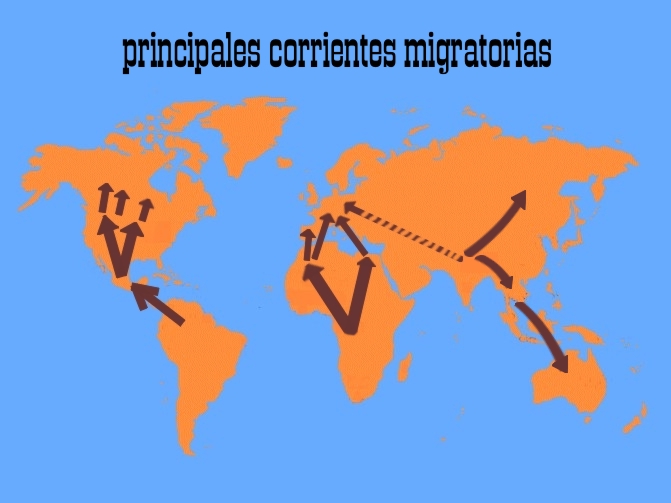 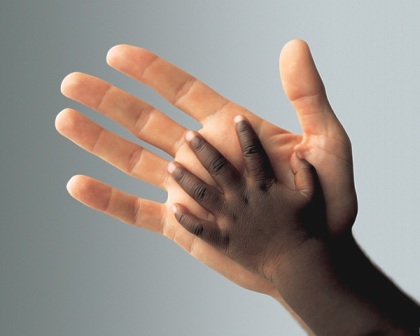 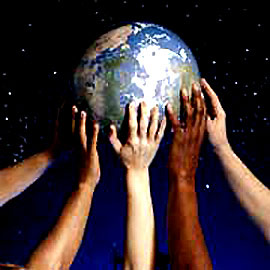 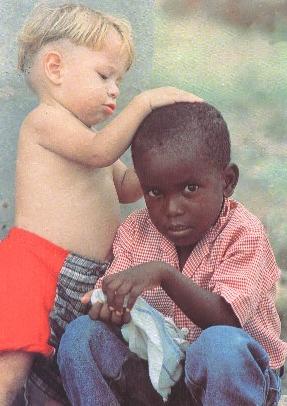 Sesgos en los estudios de emigración
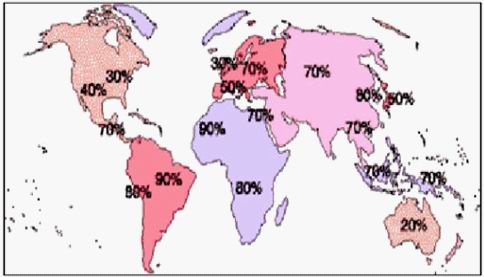 Sesgos:
- Error que aparece en los resultados de un estudio debido a factores que dependen de la recolección, análisis, interpretación, publicación o revisión de los datos.
PARKIN
- Las practicas de diagnostico, notificaciones y codificación puede ser diferentes en el país de origen y de acogimiento (diferencias que afectan)
- Los emigrantes no son muestras representativas de la población de su país de origen y puede seleccionarse por zonas geográficas, edad, sexo, raza, nivel socioeconómico (sanos y condición física)
- Las tenciones de emigración en ocasiones constituyen riesgos de enfermedad que no están presentes (enfermedades mentales)
- Los sesgos pueden ser imprecisiones en los datos del denominador
Otra medida de la NES es la “ocupación” 
- Se valora la ocupación del individuo fallecido
Aparece el error cuando una persona ha tenido varios trabajos
4 medidas de estatus social
1.- Clases de profesiones
2.- Trabajo manual o no manual
3.- Nivel de educación
4.- Vivienda en propiedad o alquilada
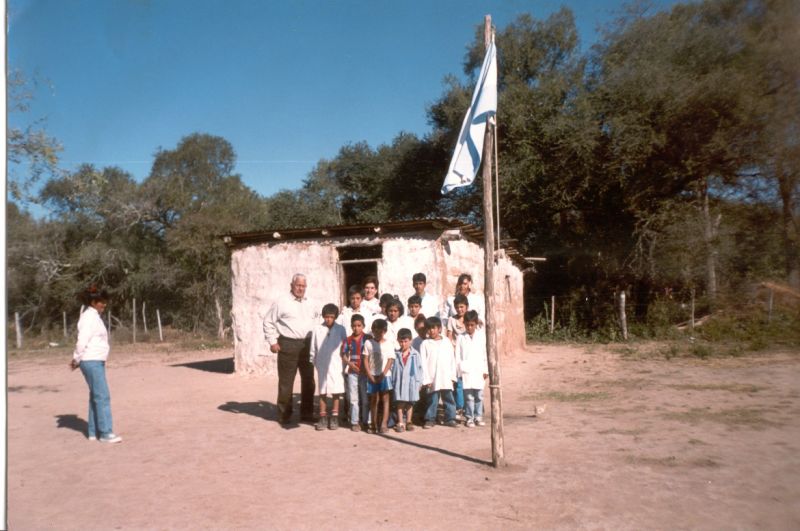 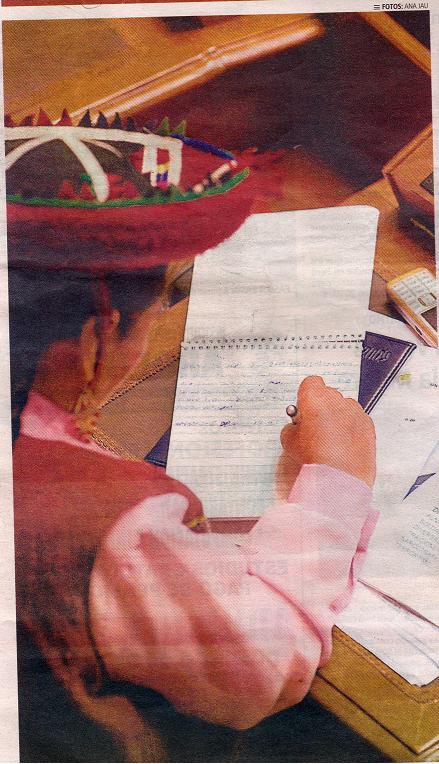 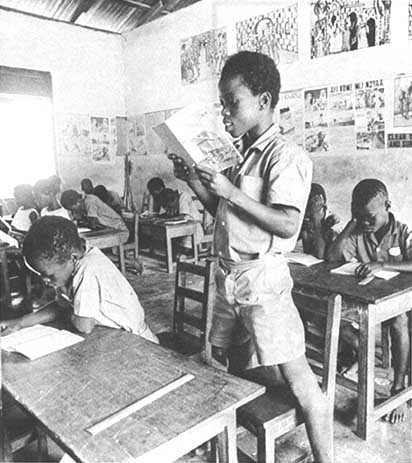 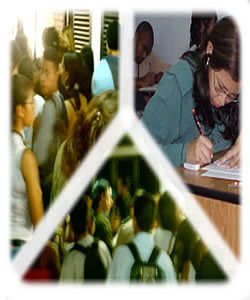 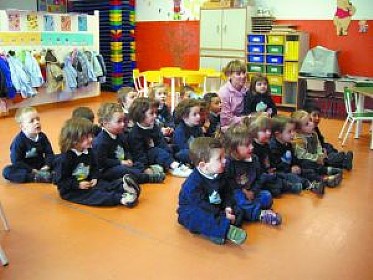 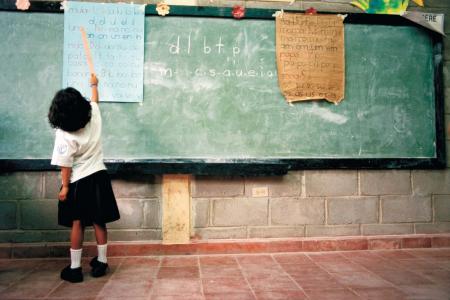 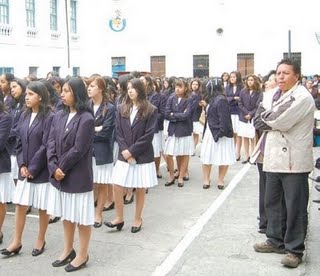 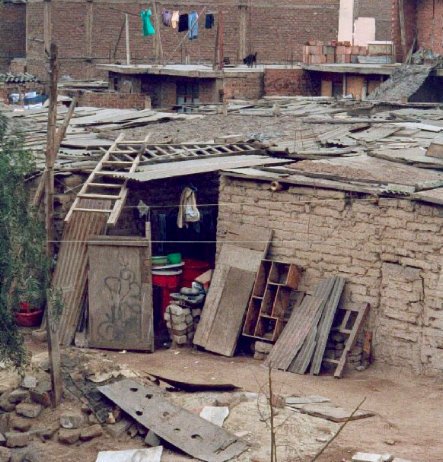 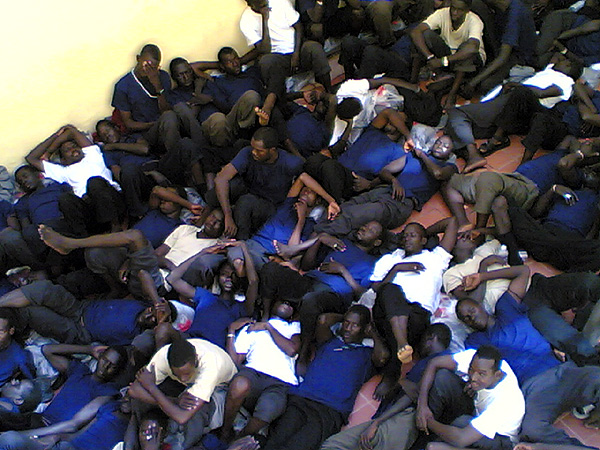 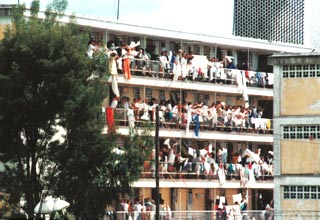 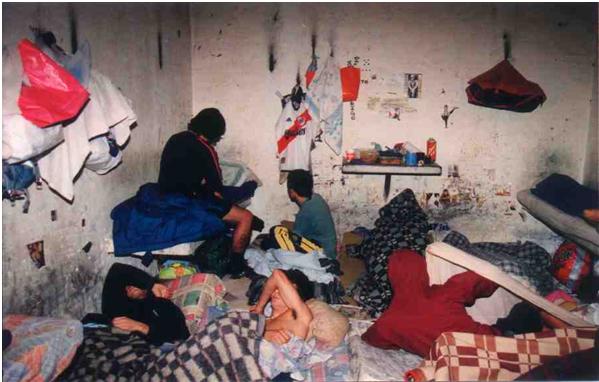 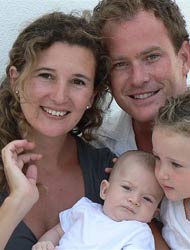 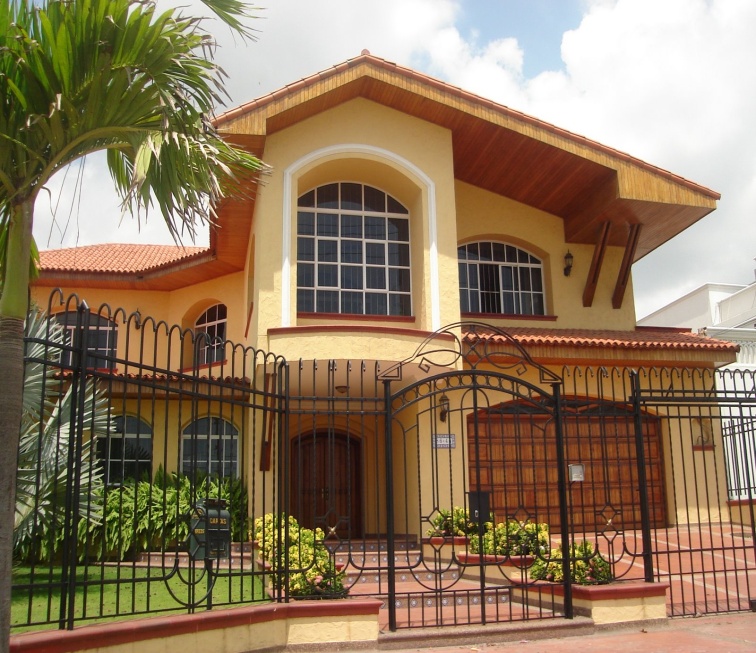 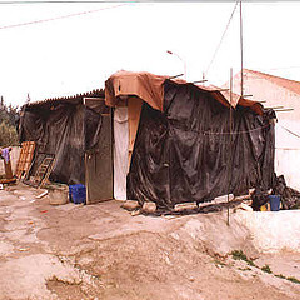 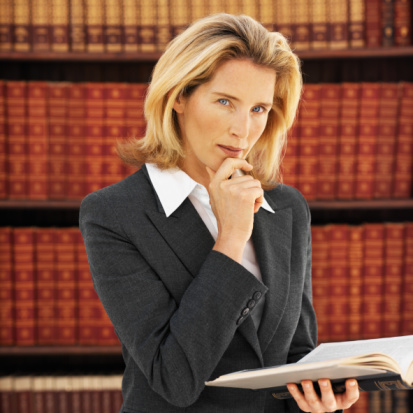 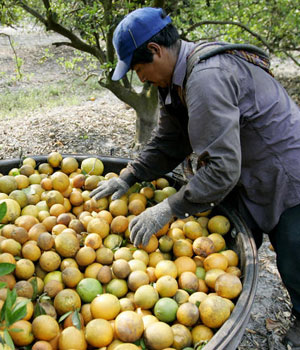 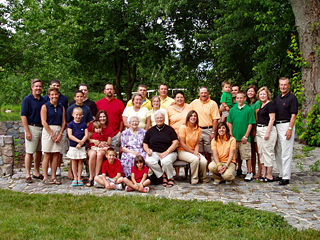 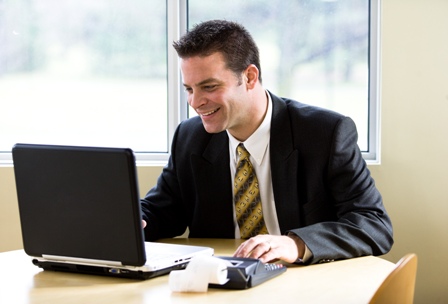 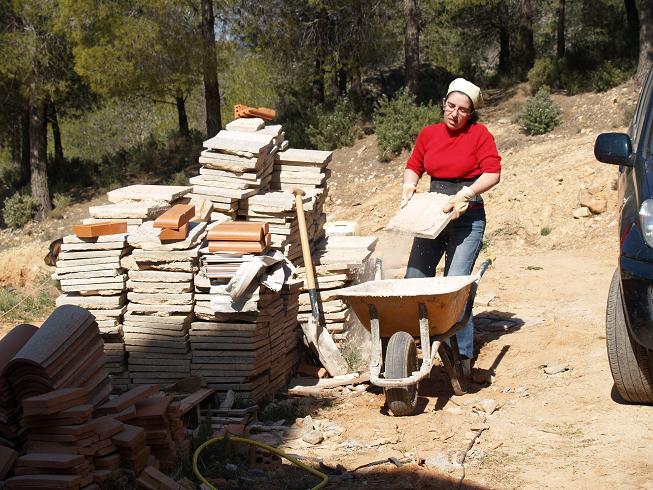 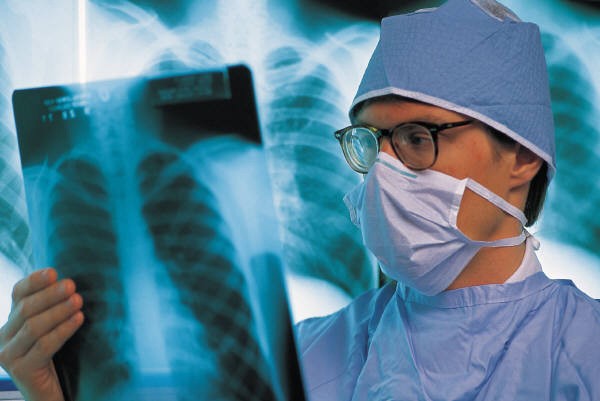 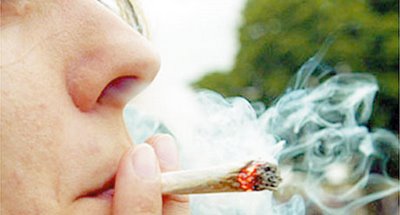 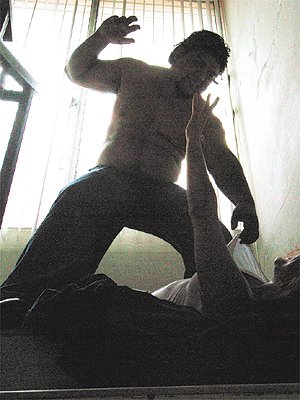 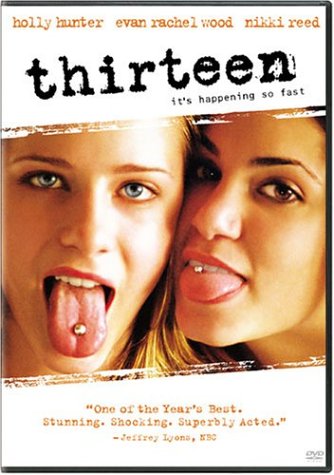 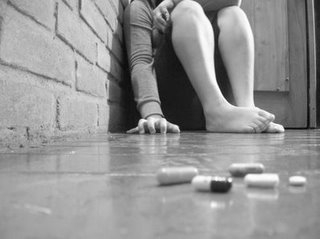 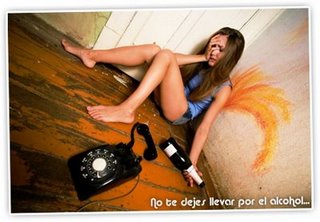 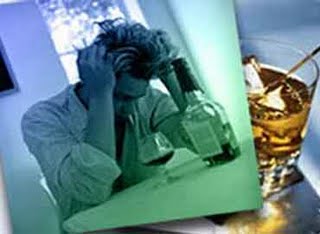 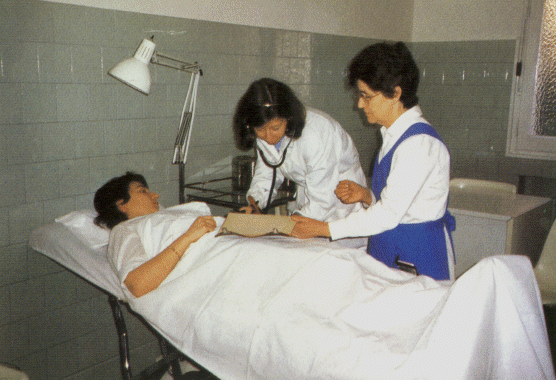 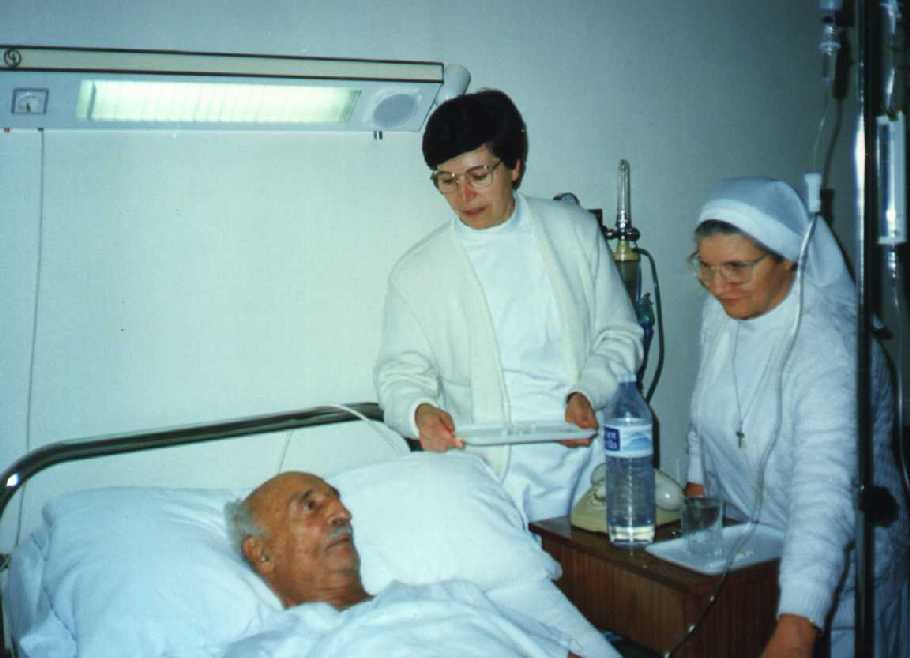 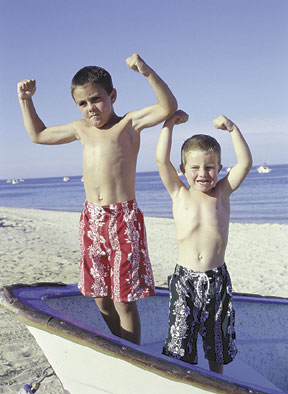 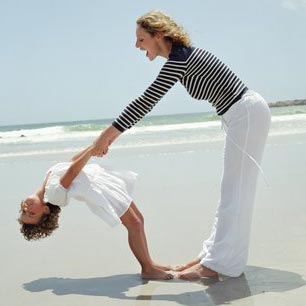 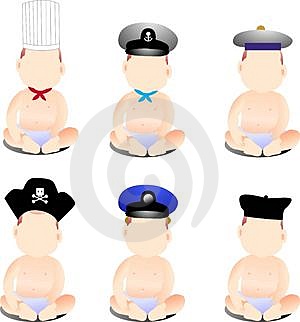 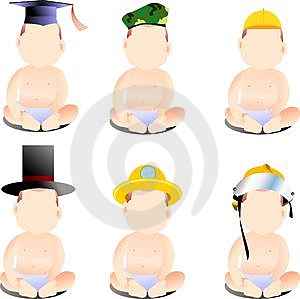 OCUPACIÓN
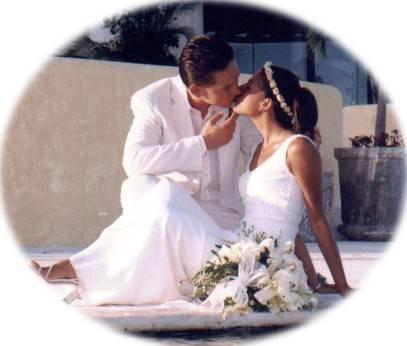 ESTADO CIVIL
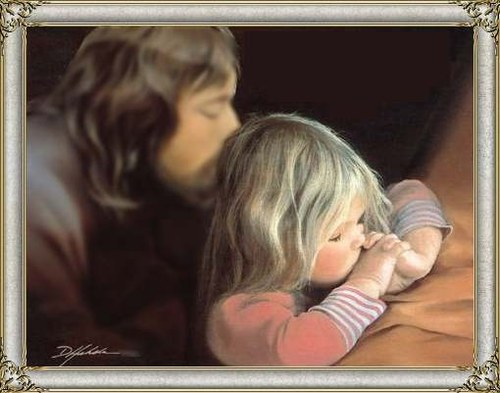 RELIGIÓN
TIEMPO
Miro bajo las cubiertas del Tiempo
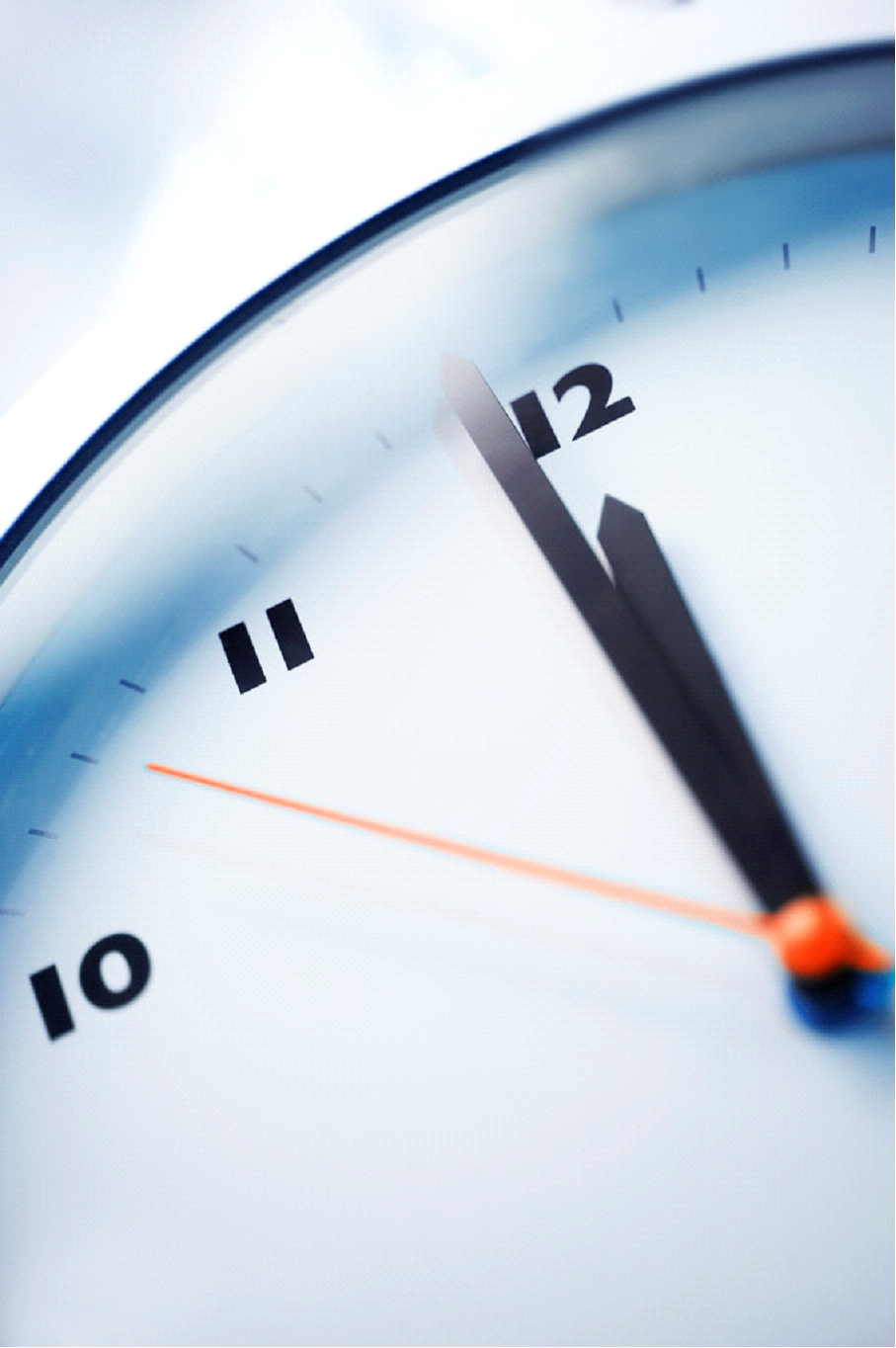 La frecuencia de una enfermedad puede cambiar en días, horas o incluso mas rápidamente.
Nos interesa observar los cambios en la frecuencia   con la que ocurre un evento de acuerdo en función del tiempo.
La incidencia de muchas enfermedades muestran diferentes patrones de distribución temporal.
Periodos temporales largos
Determinantes
Episodios agudos
Cambios a corto Plazo
Los aumentos bruscos en la frecuencia de una enfermedad suelen deberse a la exposición de una fuente de contaminación única: una fuente puntual.
Ejemplo: epidemia de cólera en la zona de Golden Square, en  Londres (1854).
Cambios seculares mas dificiles de manejar son los de conceptos clinicos
Soluciones :
→Comparación de la tendencia de la enfermedad con otras que se considera posible los cambios en la capacidad diagnostica
→Comparación de la frecuencia de la enfermedad en autopsias… más satisfactorio  menos fatal sea la enfermedad 
→ Valoración del grado en el que 
la tendencia 
podría deberse a cambios seculares. 
Método de Guillian
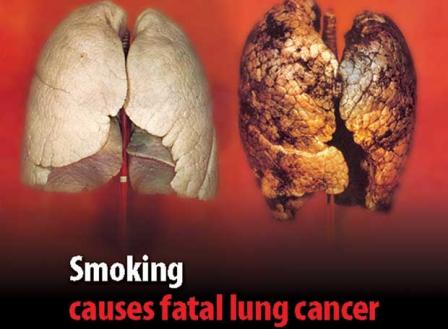 Especificación del tiempo
Hablar de las medidas de la frecuencia de  la enfermedad, un punto en el tiempo o el inicio de  un periodo temporal no siempre se puede definir recurriendo a una fecha del calendario.
Puede especificarse en términos de edad  o como  un acontecimiento que ocurre a diferentes edades a diferentes fechas a individuos diferentes.
Aplicando una metodología estadística se obtiene los cocientes de frecuencias asociadas a unos periodos específicos de tiempo tras la exposición y se identifica la latencia empírica tras la exposición  maximizando el cociente de frecuencia.
CAMBIOS CÍCLICOS
Indica una repetición predecible hasta cierto punto en términos de una medida externa del tiempo, como las estaciones del año.
Ciclo
La acción conjunta de dos variables ofrece una buena oportunidad para el planteamiento de hipótesis.
Fenómenos Biológicos
Ciclos vitales de plantas e insectos que guardan relación con enfermedades en el hombre.
Cambios Seculares
Los cambios seculares son los que ocurren en periodos largos de tiempo. En epidemiologia ese termino suele implicar cambios en la frecuencia de la enfermedad a lo largo de décadas. Sin embargo el estudio de las tendencias seculares presenta aun mas problemas que los habituales en los estudios observacionales.
Posible Razones De Los Cambios Seculares
1.- Cambios en el rigor de la fuente de datos.
2.- Cambios en la capacidad diagnostica de los médicos y de todos los que aportan datos relevantes.
3.- Cambio de clasificación de los datos.
4.- Cambios demográficos en la población en la que se observa la tendencia.
5.-  Cambios concontaminantes en las circustancias ambientales.
. 6.-  Dependiendo de la naturaleza de los eventos.
Lugar
Lugar y tiempo presentan multlipes facetas
Hipócrates señala la importancia de enfermedades dependiendo su ubicación geografica
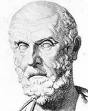 Comparaciones internacionales
La OMS recoge y publica los datos relativos causas y notificaciones de enfermedades
Cancer , agencia internacional de investigacion sobre el cancer
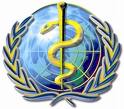 Todos los datos deben de ser publicados
Incluso los menos llamativos 
Aunque los datos publicados esten restringidos a los paices ,los registros adecuados. 
Merecen como minimo estudios especiales para comprobar validez.
Estudios internacionales
Se pueden llevar a cabo estudios especiales para investigar mas a profundidad las diferencias internacionales en la frecuencia con el proposito de que la informacion sea real.
Ejemplo´.
Comparacion eua reino unido presentan casos muy similares en cuanto a sus tasas globales se planteo un proyecto de diagnnostico
Nueva york  61 porciento esquizofrenia 
Londres muy similar pero solo presenta 34 porciento se hizo este diagnostico
Tambien pueden hacerce estudios especiale para determinar la diferencias en los patrones de enfermedad por el ambiente.
VARIACIONES INTERNACIONALES
Se limita a comparaciones definidas por limites administraivos por estados o condados
Asi las practicas diagnosticas e informes  son menos problematicas 
Cuando se comparan areas administrativas d un pais q cuando se hacen internacinalmente
No Deben ignorarse
MAPAS DE ENFERMEDADES
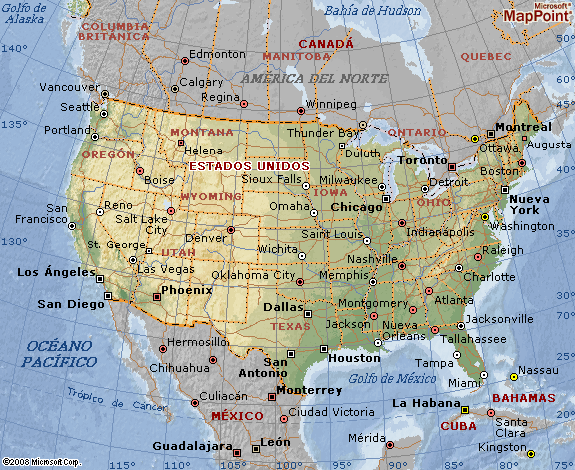 PATRONES NACIONALES E INTERNACIONALES  SE PRESENTAN RESULTADOS EN MAPAS

ESTO HA RECIBIDO ATENCION CONSIDERABLE EN LOS ULTIMOS TIEMPOS 

EN EL CONTEXTO DEL CANCER
MAPAS SE GENERAN CON ORDENADOR Y SE IMPRIMEN A COLOR 
1 UNIDADES ADMINISTRATIVAS SUPONEN SOLUCION
UNIDAD QUE ESTABLESCA DATOS DE LA ENFERMEDAD
CUANTO MAS PEQUENA SEAN LAS UNIDADES EMPLEADAS SERA LA PRECISION CON LA QUE SE DELIMITEN LAS AREAS DE FRECUENCIA MAYOR O MENOR DE LA ENFERMEDAD
CUANTO MAS PEQUENAS SEAN LAS UNIDADS EMPLEADAS MENOS ESTABLES SERAN LAS TASAS INDIVIDUALES
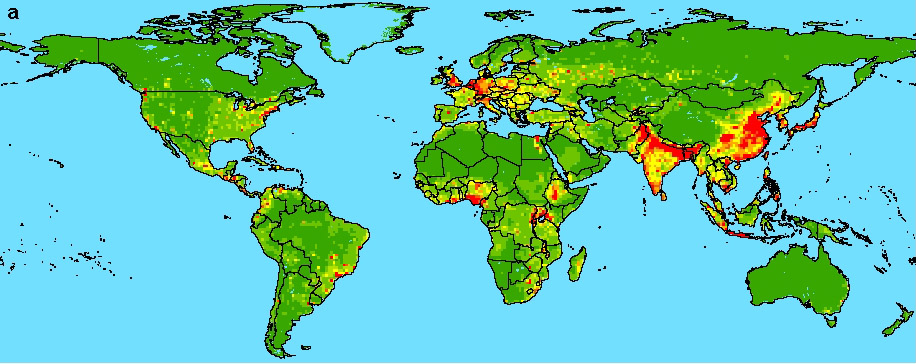 Comparaciones urbano-rurales.
Agrupamiento  Local de Enfermedades
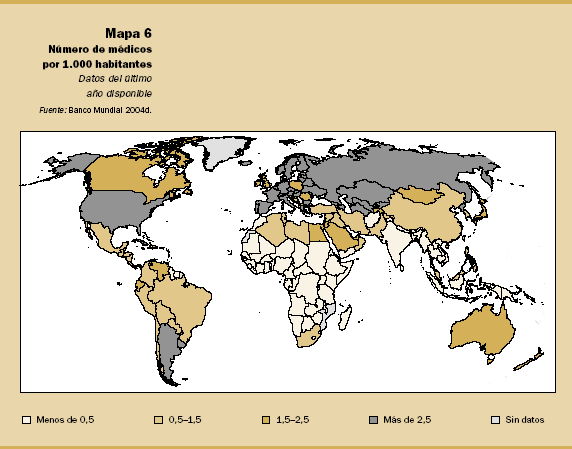 La preparacion de mapas que muestren la distribucion de los casos de una enfermedad.
Este aspecto se presenta de varias maneras=

1. No se observa agrupamiento en la poblacion a estudio y la cuestion de si existe o no se plantea.

2. Similar a la primera porque no se conoce la distribucion de la enfermedad en la poblacion.
3. Tercera situation  se observa un foco de concentracion de la enfermedad y el problema para el investigador.
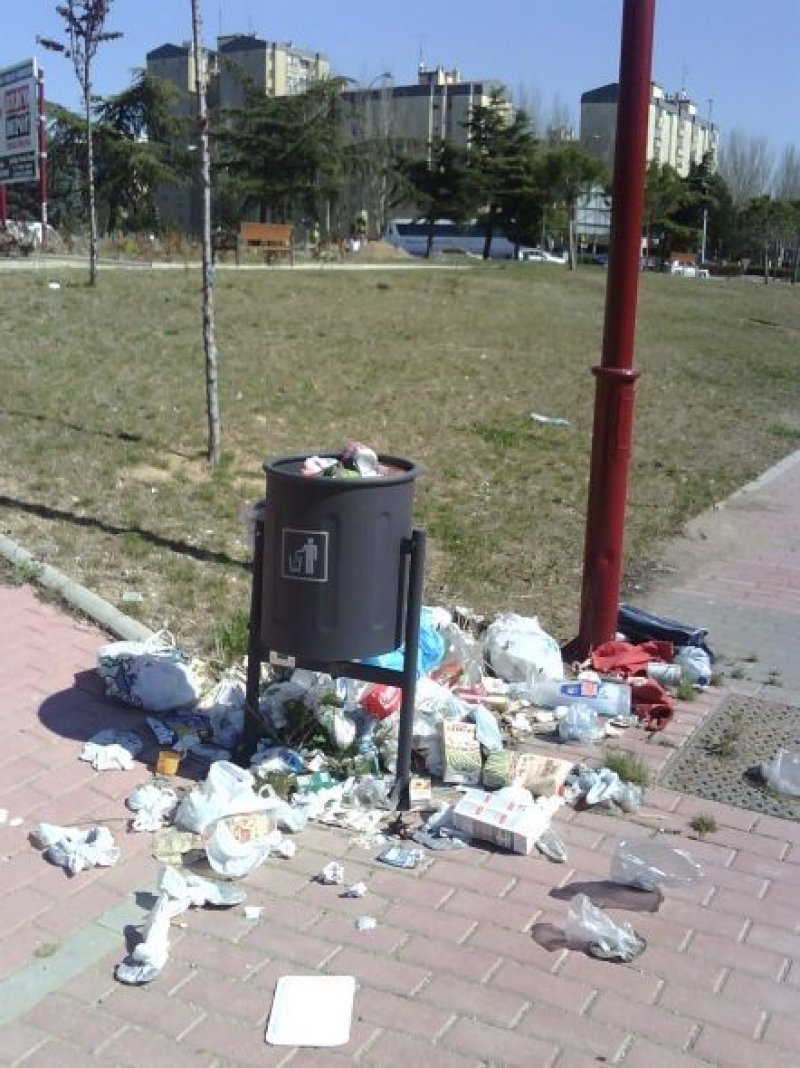 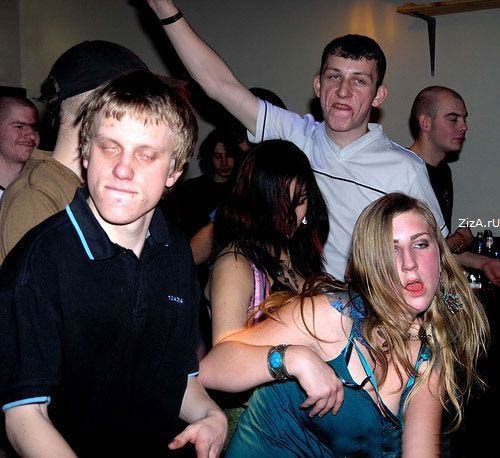 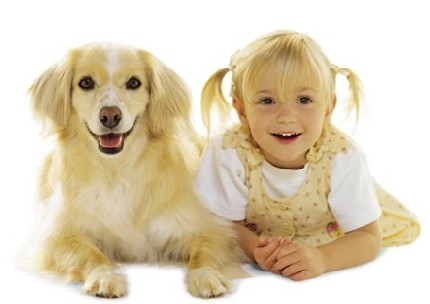 COMPARACION URBANO-RURALES
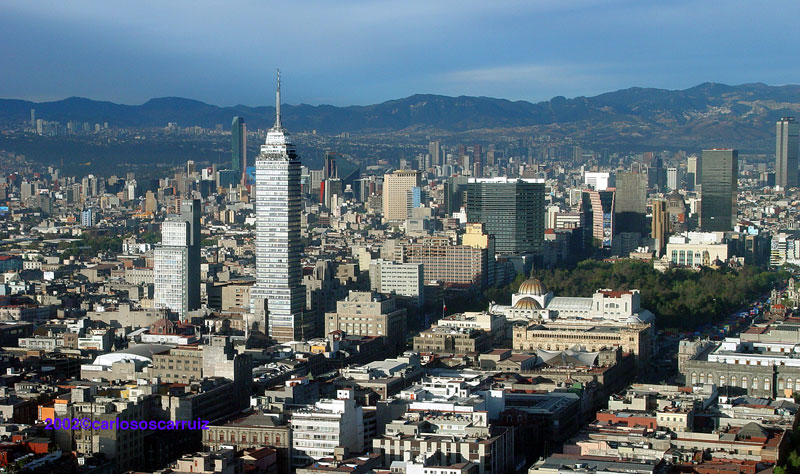 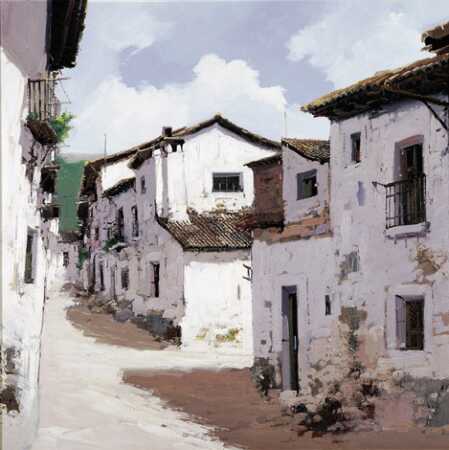 OBSERVACION DE UN AGRUPAMIENTO
LA MAYORIA DE LAS CONCENTRACIONES DE CASOS DE UNA ENFERMEDAD NO SE DETECTAN COMO RESULTADO DE UNA INVESTIGACION , SINO PORQUE ALGUN FAMILIAR DETECTA MAS CASOS DE LO QUE SE PODRIA ESPERAR NORMALMENTE.
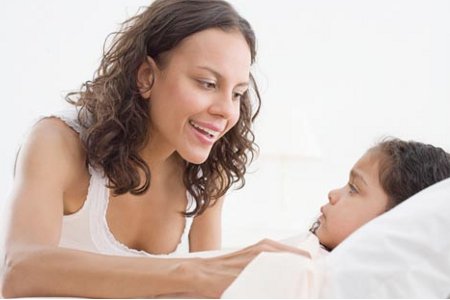 AGRUPAMIENTO TEMPORAL Y ESPACIAL
SE PRODUCE EN FUNCION TANTO DEL ESPACIO COMO DEL TIEMPO.






ESTA DISTINCION ES ALGO FALSA PORQUE LUGAR Y TIEMPO SON CASI SIEMPRE INDEPENDIENTES.
UNA EPÍDEMIA QUE PROGRESA REGULARMENTE DE UN LADO A OTRO DE UN PAIS EXTENSO, AFECTANDO A PROPORCIONES IGUALES DE LA POBLACION EN CADA AREA A MEDIDA QUE AVANZA.
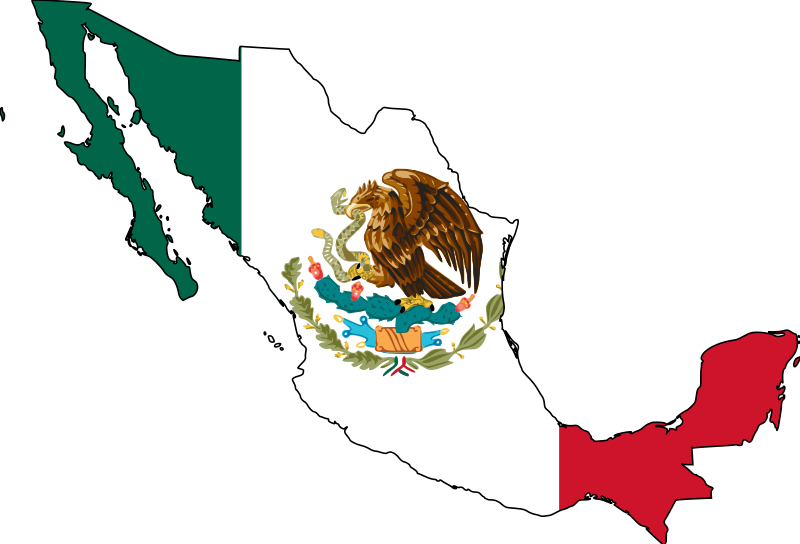 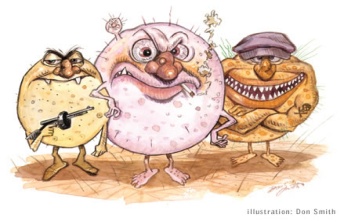 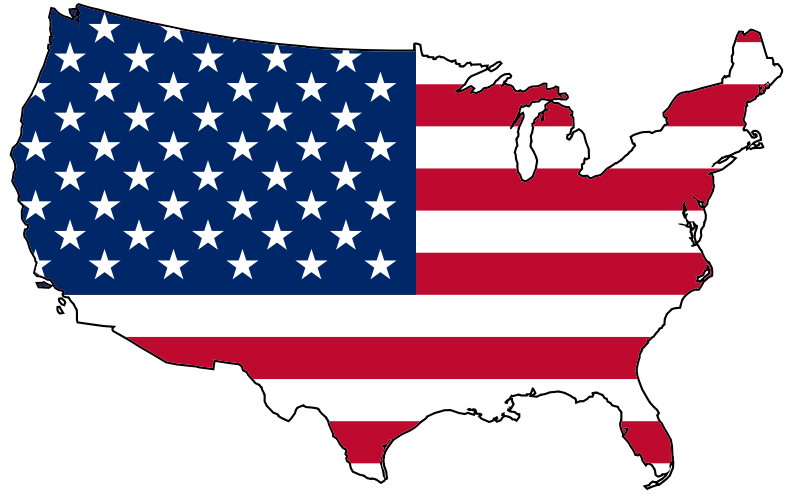